Project: IEEE P802.15 Working Group for Wireless Personal Area Networks (WPANs)

Submission Title: [Update to India Sub-1GHz spectrum regulation March 2023 Plenary Session]	
Date Submitted: [15 March 2023]	
Source: [Phil Beecher] Company [Wi-SUN Alliance]
Address [Hove Actually, SE England]
Voice:[+44-1273-422275], E-Mail:[pbeecher@wi-sun.org]	
Re: [Update to India Sub-1GHz spectrum regulation .]	
Abstract:	[Update to India Sub-1GHz spectrum regulation ]
Purpose:	[Contribution for WNG ]
Notice:	This document has been prepared to assist the IEEE P802.15.  It is offered as a basis for discussion and is not binding on the contributing individual(s) or organization(s). The material in this document is subject to change in form and content after further study. The contributor(s) reserve(s) the right to add, amend or withdraw material contained herein.
Release:	The contributor acknowledges and accepts that this contribution becomes the property of IEEE and may be made publicly available by P802.15.
Slide 1
Phil Beecher (Wi-SUN Alliance)
Updates to the India Sub-GHz frequency spectrum
Observations
Initial Sub-1GHz ISM Band established by Govt of India  865-867MHz
Notification dated 10-Dec-2021 by Govt of India extends band to 865-868MHz 
(Reference: Govt of India Wireless Planning Committee wpc_gazette_1641493082.pdf)

IEEE 802.15.4-2020 specifies India ISM Band as 865-867MHz
Proposal
Proposed changes:
Increase the upper boundary of the 866MHz Band specified in IEEE Std 802.15.4 from 867MHz to 868MHz
Increase the number of channels for different modulations and data rates in SUN FSK PHY, SUN OFDM PHY and SUN O-QPSK PHY to use the available band
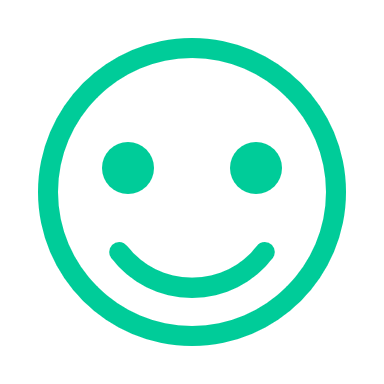 Thank you